Драги седмаци,
Домаћи задатак са аргументацијом сте исправно схватили, већина вас га је доста добро урадила наводећи примере из прочитаних текстова и живота. Оне који нису навели примере из текстова, молим да то ураде.
Такође вас молим да пажљиво читате моја упутства за рад на сајту, а не да се обавештавате слушајући како вам други преносе иста. 
Овонедељне лекције о акценту препишите из презентације у школске свеске и научите. Решите задатке који се налазе у презентацији, а урађени задатак можете проверити на следећем слајду у презентацији. Наставници ништа од урађеног НЕ ТРЕБА СЛАТИ!

                                                                          Надам се да се ускоро видимо!

                                                                                      Наставница Даниела
акценат
7. разред Даниела Радосав Николић
У реченицама српског језика наглашавају се оне речи које имају посебно мисаоно или емотивно значење.
Тако једна иста реченица може имати три различита значења у зависности од тога која је реч посебно наглашена:
Марко купује бицикл. ( а не Дејан, Јован…)
Марко купује бицикл. ( а не продаје)
Марко купује бицикл. ( а не мотор, ролере…)
Исто тако, у  српском језику постоји велики број речи које имају свој акценат тј. имају један слог у свом саставу који је посебно истакнут (наглашен) по јачини и  висини.
ба-НА-на 
ЈА-бу-ка
А-на-нас
лу-БЕ-ни-ца
КРУ-шка
Овај слог зове се АКЦЕНТОВАН/НАГЛАШЕНИ слог. Изнад самогласника у акцентованом слогу стоје акцентске ознаке.
Подвуци у следећим речима акцентовани (наглашени) слог:
храброст
љубазност
вредност
младост
радост
озбиљност
Подвуци у следећим речима акцентовани (наглашени) слог:
ХРАброст
љуБАзност
ВРЕдност
МЛАдост
РАдост
оЗБИљност


По чему се акцентовани слогови у речима храброст и младост разликују?
Акценат у српском језику одређен је квантитетом и квалитетом.
Квантитет показује да ли је акценат ДУГ или КРАТАК (да ли изговорен самогласник у акцентованом слогу траје дуже или краће).
Квалитет показује да ли је акценат УЗЛАЗАН или СИЛАЗАН (да ли је изговорени самогласник у акцентованом слогу узлазног или силазног тона).
Комбинацијом ове две особине добијамо четири акцента у српском језику: краткосилазни, краткоузлазни, дугосилазни и дугоузлазни.
Кратки и дуги акценти
Дуги акценти трају дупло дуже од кратких.

 Кратки акценти                              Дуги акценти
          цар                                             мрав
          брат                                            ђак
          кош                                             јеж
          небо                                            дуга
Задаци
Разврстај речи по дужини слога: мрав, пуж, миш, црв, коњ.
А)  Дуги слог:
Б) Кратки слог: 

2. Подвуци дуге акцентоване слогове у речима: 
љубав, достојанство, побратимство, друштво, знање
3. Издвој реч с кратким акцентованим слоговима из следећег низа:
пријатељ, путник, народ, витез, туђин, сведок, начелник, официр

Речи са кратким акцентованим слоговима су:
Задаци
Разврстај речи по дужини слога: мрав, пуж, миш, црв, коњ.
А)  Дуги слог: мрав, пуж, црв
Б) Кратки слог: миш, коњ

2. Подвуци дуге акцентоване слогове у речима: 
љубав, достојанство, побратимство, друштво, знање
3. Издвој реч с кратким акцентованим слоговима из следећег низа:
пријатељ, путник, народ, витез, туђин, сведок, начелник, официр

Речи са кратким акцентованим слоговима су: пријатељ, туђин, витез, путник, сведок, официр
Обрати пажњу!
Дужина акцентованог слога може условити разлику у значењу речи:

             дуг  слог                                                           кратак слог
град –насељено место                                          град-временска непогода
лук – оружје за одапињање стреле                      лук – врста поврћа
кос- врста птице                                                  кос- нагнут
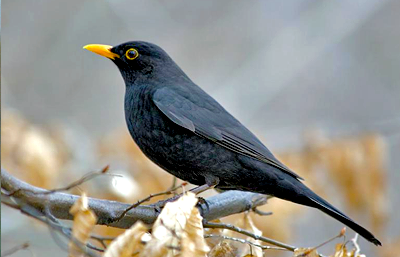 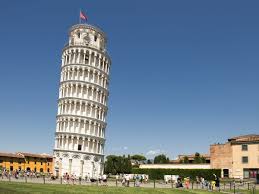 Узлазни и силазни акценти
Код узлазних акцената, интонација се диже, а код силазних акцената интонација се спушта. То се боље чује код дугих акцената јер они дуже трају:
   Дуг узлазни акценат                                Дуг силазни акценат
     (глас се подиже)                               (глас се најпре диже, а затим се спушта)
   сигурност                                                 друг
   наговарати                                                пуж
   возачи                                                       зуб
Одређивање акцента
КОРАК 1: ОДРЕЂИВАЊЕ МЕСТА АКЦЕНТА
Изговори реч више пута, сваки пут наглашавајући други слог. Онај изговор који ти се учини најприроднијим је тачан:
ТРУ-би-ти   или   тру- БИ- ти   или  тру-би- ТИ   -   акценат је на првом слогу
ПАЛ-ма или пал-МА    -акценат је на првом слогу

КОРАК 2: ОДРЕЂИВАЊЕ КВАНТИТЕТА ( ДУЖИНЕ) АКЦЕНТА
Одреди да ли је акценат дуг или кратак тако што изговориш реч и са једним и са другим акцентом, најдуже и најкраће што можеш. Онај изговор који ти се учини природнијим је тачан:
трУУУУбиту   или  трУбити – акценат је дуг
пААААлма или пАлма – акценат је дуг
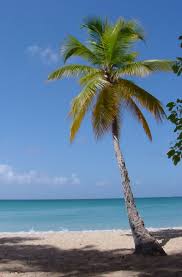 КОРАК 3: ОДРЕЂИВАЊЕ КВАЛИТЕТА ( ИНТОНАЦИЈЕ) АКЦЕНТА

ТРУбити – глас се диже – акценат је дугоузлазни
ПАЛма – глас се спушта – акценат је дугосилазни
У следећим низу све речи имају дуге акценте. Разврстај их на силазне и узлазне:
купац, мајстор, продавац, начелник, заменик

Силазне акценте имају следеће речи:
Узлазне акценте имају следеће речи:
У следећим низу све речи имају дуге акценте. Разврстај их на силазне и узлазне:
купац, мајстор, продавац, начелник, заменик

Силазне акценте имају следеће речи: мајстор, заменик
Узлазне акценте имају следеће речи: купац, продавац, начелник
Домаћи задатак:
Урадити вежбања у Радној свесци:
на страни 105.  Разликовање дугих и кратких акцената
и страни 106. Разликовање дугосилазних и дугоузлазних акцената

Урађено  НЕ ТРЕБА СЛАТИ наставници.